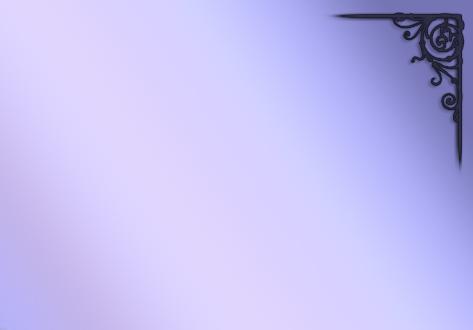 Программа развития
МБДОУ «Детский сад комбинированного вида 
№20 «Аллюки» 
г.Азнакаево Азнакаевского муниципального района республики Татарстан
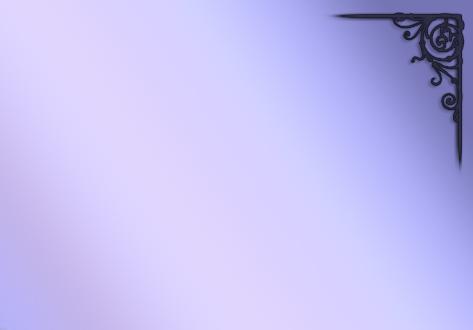 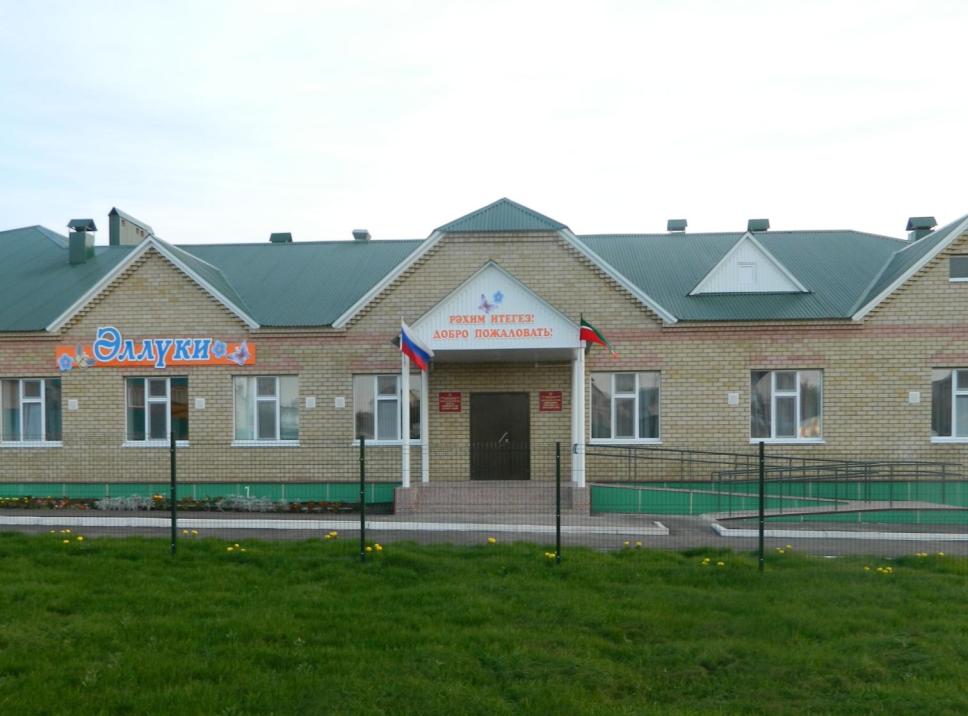 Открытие 1 сентября 2015 г.
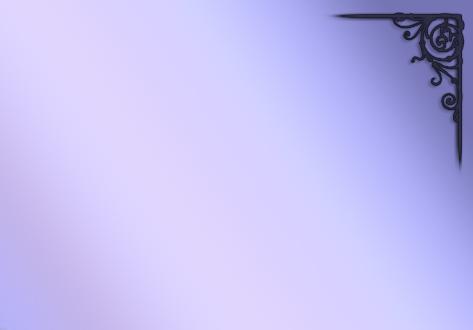 Нормативно-правовая база
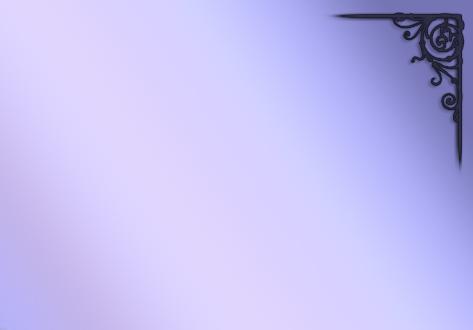 Инфраструктура  ДОУ
ДВЕ ГРУППЫ
Младшая разновозрастная группа
 ( с 1  до 3 лет)
Старшая разновозрастная группа 
( с 3 до 7 лет)
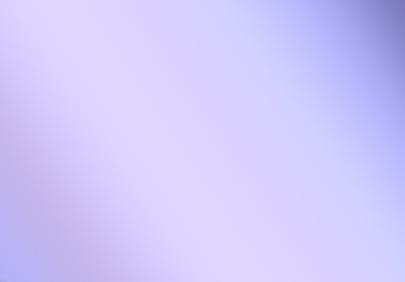 Педагогический состав
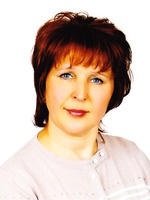 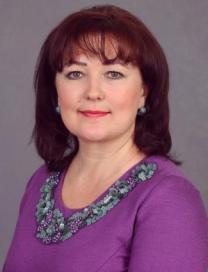 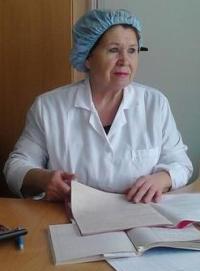 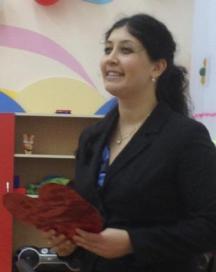 Заведующий
Старший воспитатель
Мед.сестра
Муз.руководитель
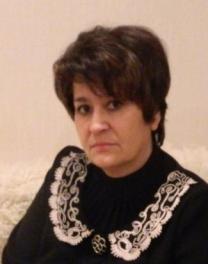 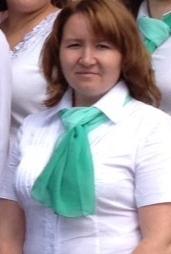 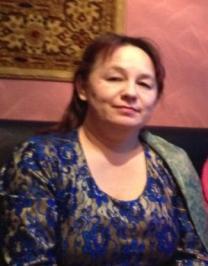 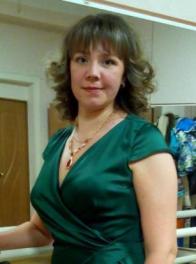 Воспитатель
Воспитатель
Воспитатель
Воспитатель
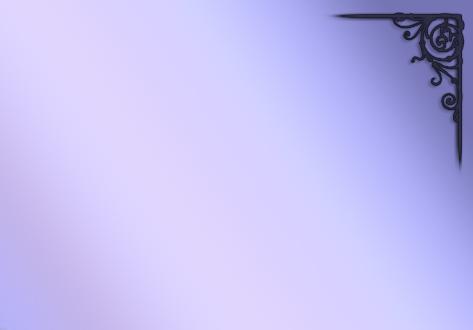 Образованиепедагогов
Категория 
педагогов
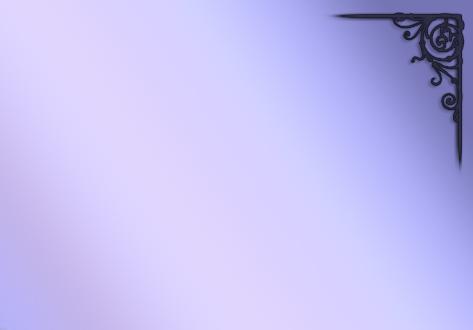 ОСОБЕННОСТИ ДЕЯТЕЛЬНОСТИ ДОУ
ЗАДАЧИ:
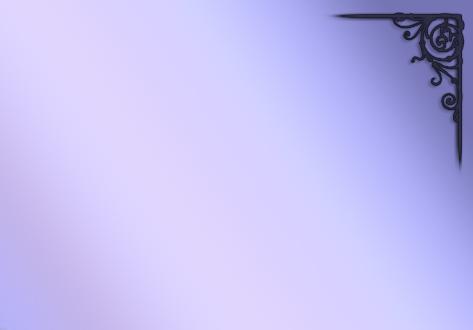 Этапы реализации 
программы
1 этап. ПОДГОТОВИТЕЛЬНЫЙ
Цель:    Подготовить ресурсы для реализации
программы.
Задачи:   Создание условий для осуществления 
Качественного образовательного процесса 
в процессе перехода на ФГОС ДО.
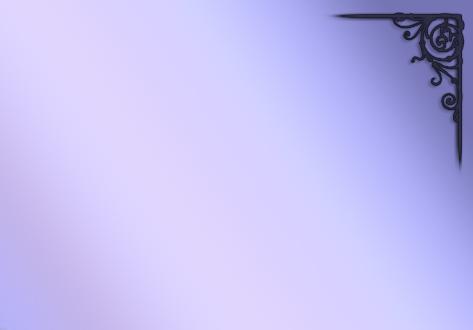 2 этап. РЕАЛИЗАЦИЯ
Цель:   Создание оптимальных условий для
внедрения ФГОС  в образовательный процесс  ДОУ
Задачи:  *  Переход к устойчивой реализации модели учреждения, обеспечивающего современное качество формирования ключевых компетенций дошкольников в соответствии с ФГОС ДО и  использование ИКТ,  расширение услуг по  внедрению здоровьесберегающих технологий, дополнительных образовательных услуг;
*  реализация мероприятий программы
*  корректировка мероприятий по реализации программы в соответствии с результатами мониторинга;
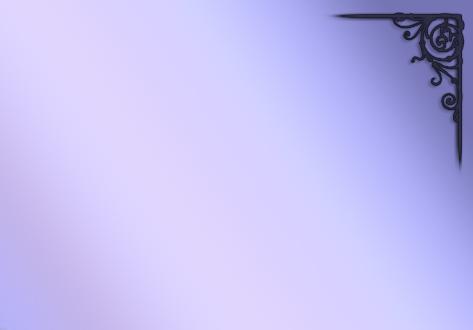 3 этап. ОБОБЩАЮЩИЙ.
Цель:   Анализ полученных результатов.
Задачи: 

    анализ эффективности  механизмов  реализации ФГОС
   анализ результатов реализации программы
   представление аналитических материалов на педсовете, общем родительском собрании, размещение на сайте учреждения 
:
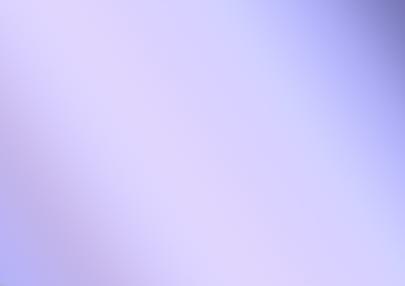 Условия реализации программы
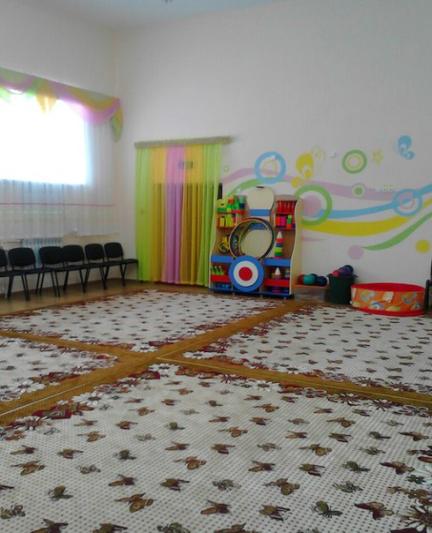 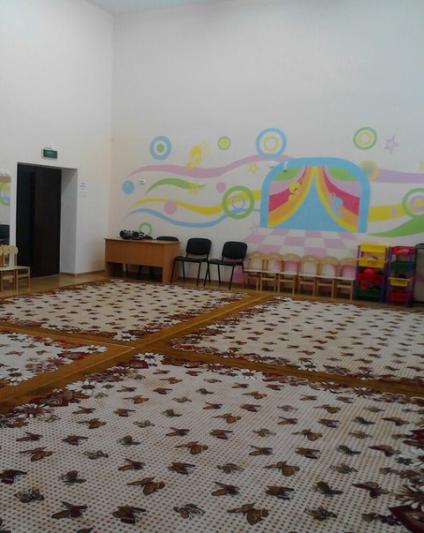 Универсальный зал
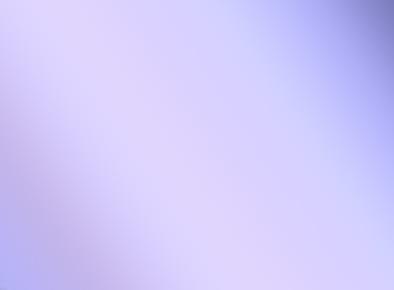 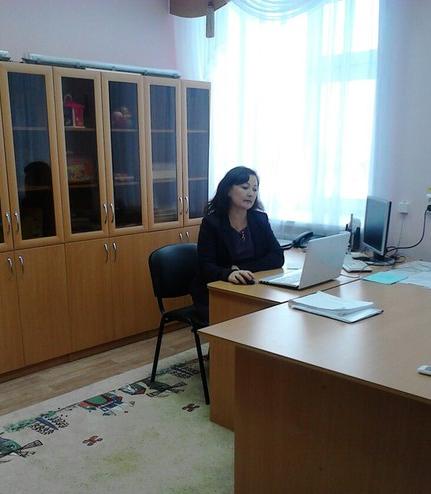 Габдрахманова 
Василя Гумаровна
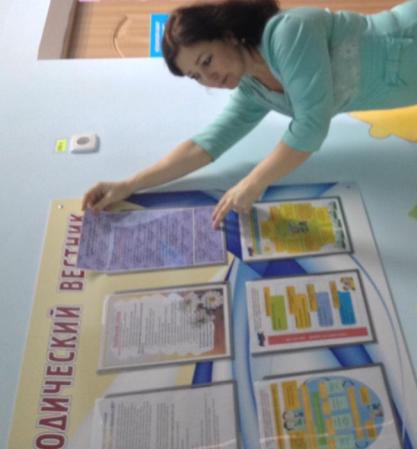 Методический кабинет
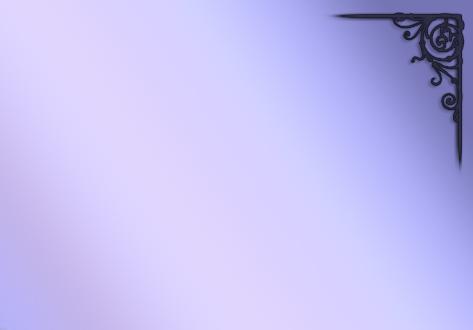 Мустафина Асия Нургаязовна
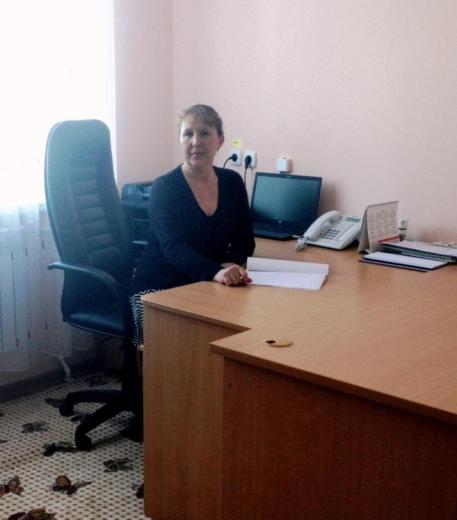 Кабинет заведующего
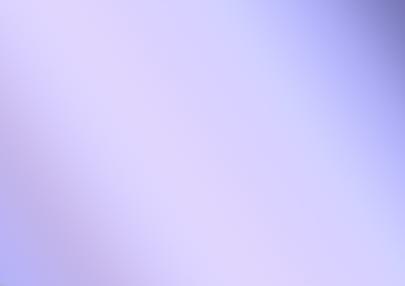 Медицинский 
кабинет
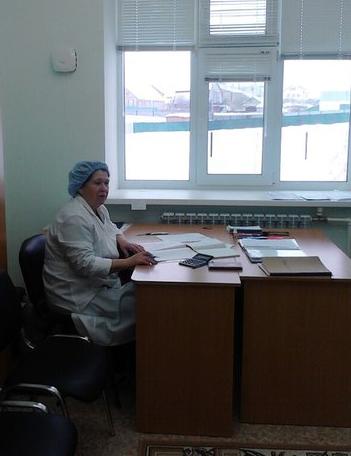 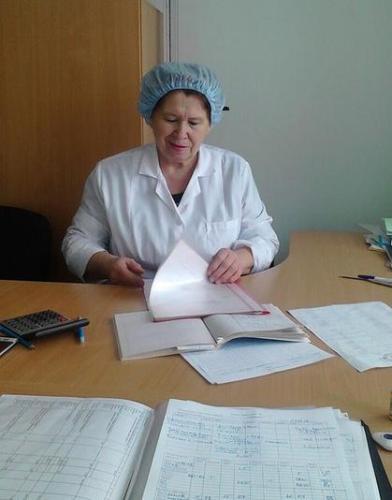 Аскарова Гульсина Локмановна
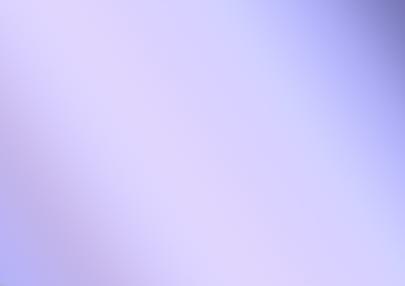 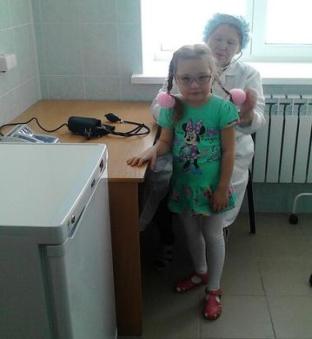 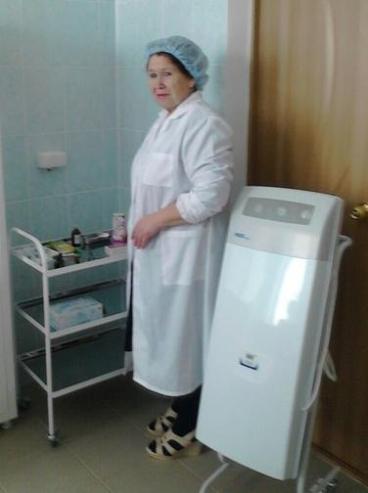 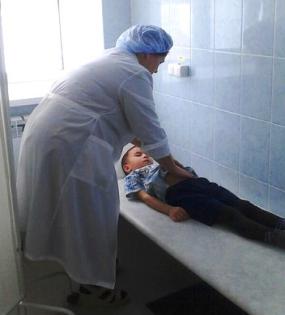 Процедурный 
кабинет
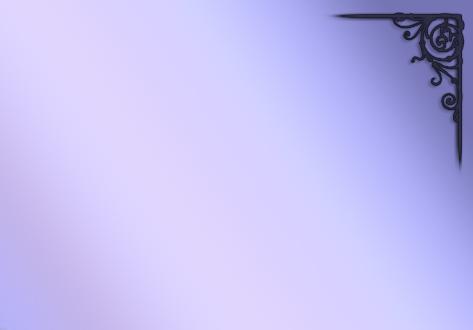 УНО
ИМЦ
МОУ СОШ №9
МБДОУ д/сад
№ 20 «Аллюки»
Поликлиника
Библиотека
ЦДТ
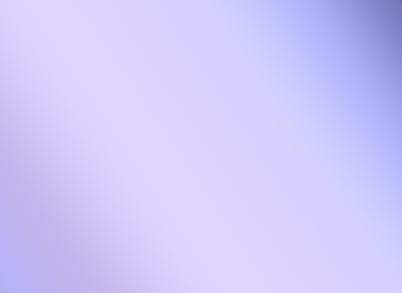 МОДЕЛЬ ПРЕЕМСТВЕННОСТИ ДОУ 
И ШКОЛЫ
Взаимодействие 
с родителями

-Встреча родителей с будущими учителями;
-Консультации в рамках предшколы;
-Информационная поддержка (родительские уголки, сайт детского сада);
-Выставки методической литературы;
-Совместная деятельность с детьми и родителями «Творческая мастерская»;
-Дни открытых дверей
-Изучение программы ДОУ и НОО
-Знакомство с учебными комплектами, формами и методами образовательной деятельности;
-Предварительное знакомство с будущими учениками,
-Взаимопосещения уроков в школе, НОД и ДОУ
Организационно
-методическое направление
МБДОУ д/сад №20 «Аллюки»
МОУ СОШ №9
Цель: Обеспечить необходимый и достаточный уровень 
развития детей для успешного освоения ими
 основных  образовательных программ 
начального общего образования
Работа с детьми

-Экскурсии в школу;
-Посещение школьной библиотеки;
-Знакомство с учителями;
-Совместная деятельность взрослого и детей в рамках НОД и в режимные моменты
Коррекционно-развивающее
 направление

-Индивидуальная и групповая работа с детьми, имеющими трудности в развитии;
-Психологическое сопровождение всех участников процесса;
-Совершенствование мониторинговых процедур
РЕЗУЛЬТАТ
-Обеспечение равных стартовых возможностей для детей при поступлении в школу и подготовка их к дальнейшему обучению;
-Сформированность интегративных качеств личности, предпосылок УУД;
-Удовлетворение потребностей родителей в области подготовки детей в школу;
-Обеспечение преемственности дошкольного и начального образования.
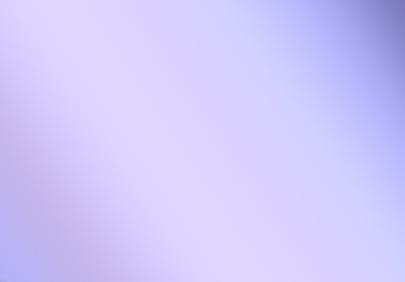 ФОРМЫ РАБОТЫ С РОДИТЕЛЯМИ
Собрания
Консультации
Семенары
Беседы
Пребывание
родителей 


в саду
Посещение 
семьи
Круглый
 
    стол
Дискуссии
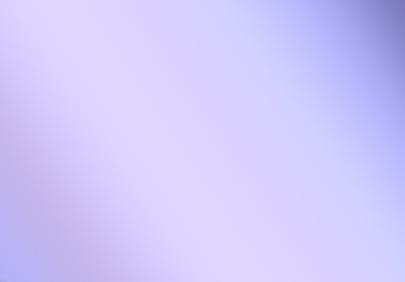 Развивающая среда
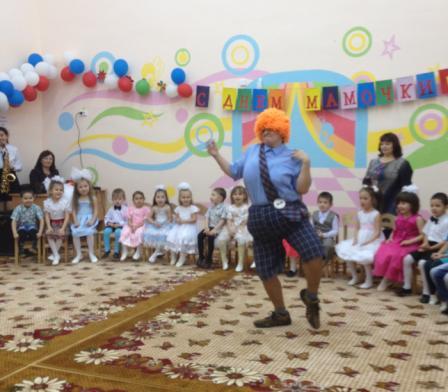 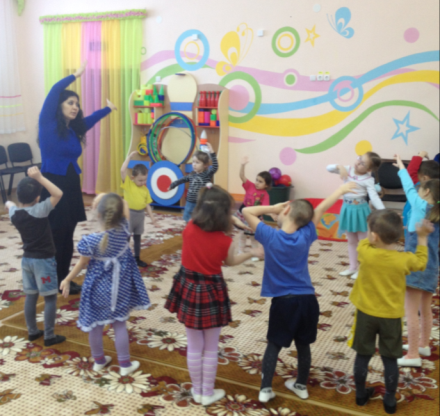 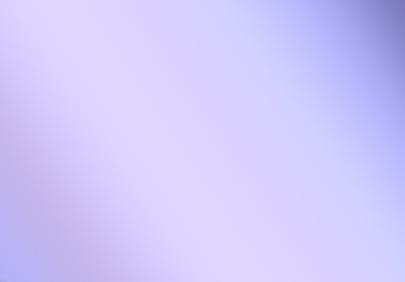 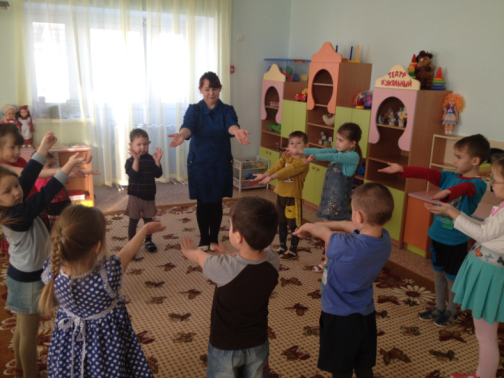 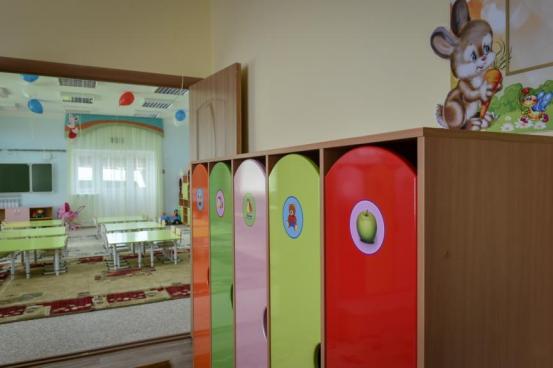 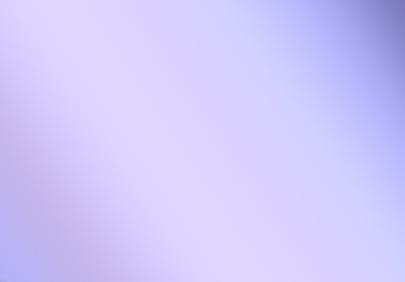 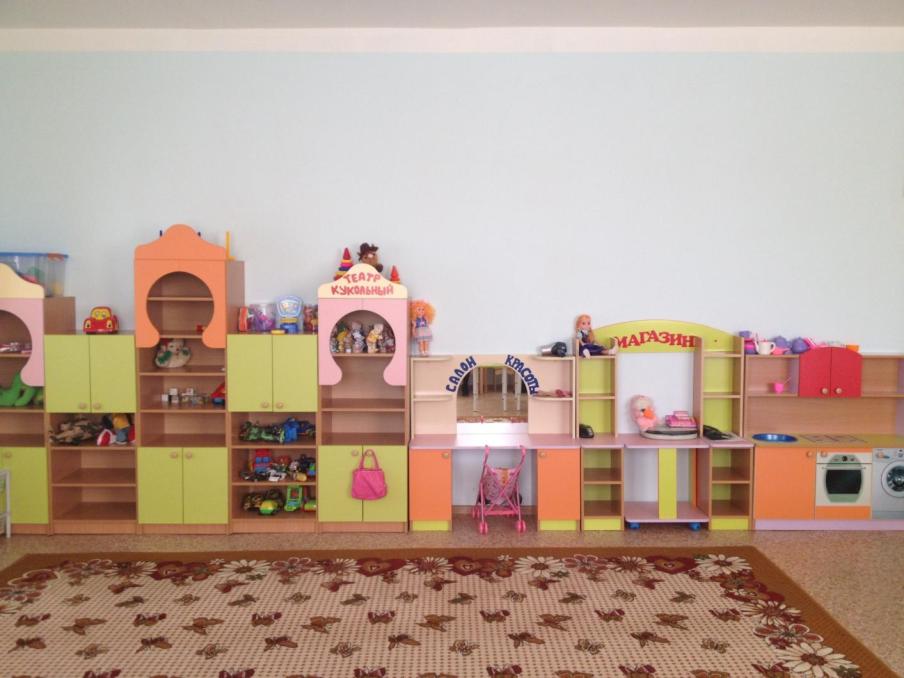 Группа «Солнышко»
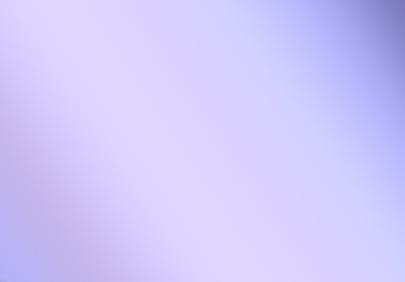 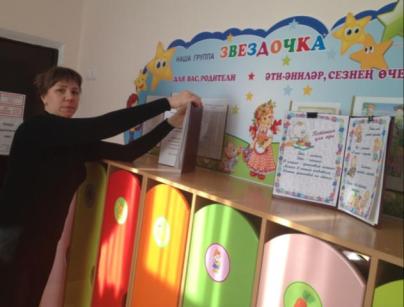 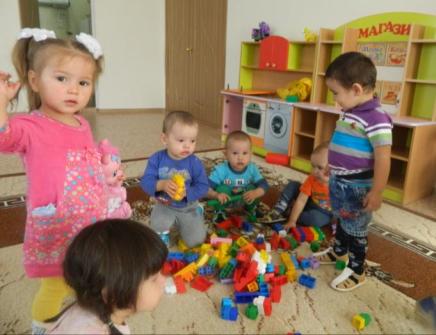 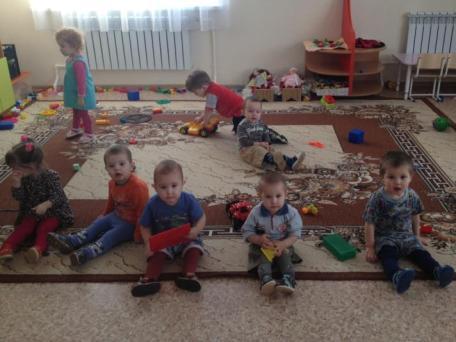 Группа 
«Звездочка»
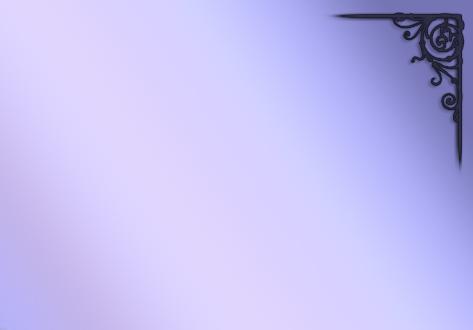 Концепция развития
Воспитание и развитие детей с учетом их индивидуальных особенностей;

  Обеспечение качественного дошкольного образования;

  Становление и развитие личности;

  Укрепление сотрудничества с семьями.
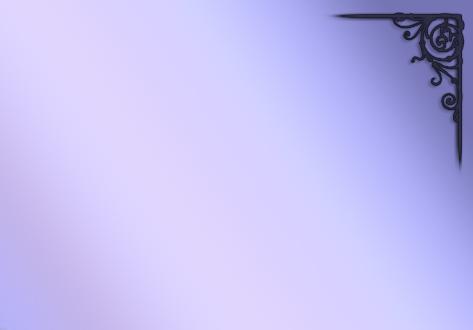 Особое внимание в ДОУ уделяется реализации 
физкультурно-оздоровительного направления.
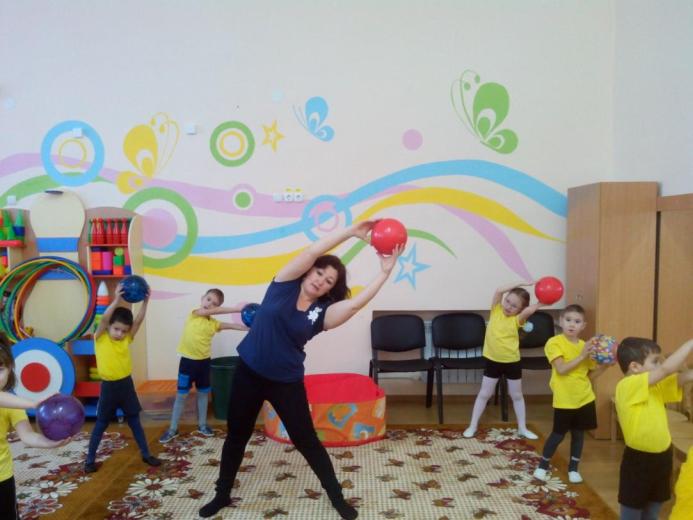 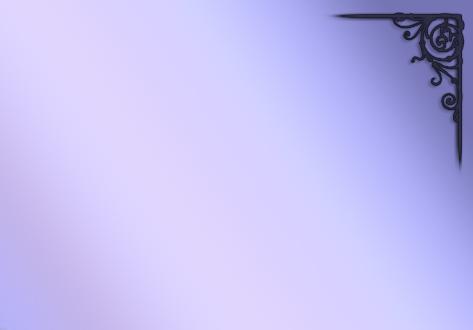 Кружок «Здоровячок»
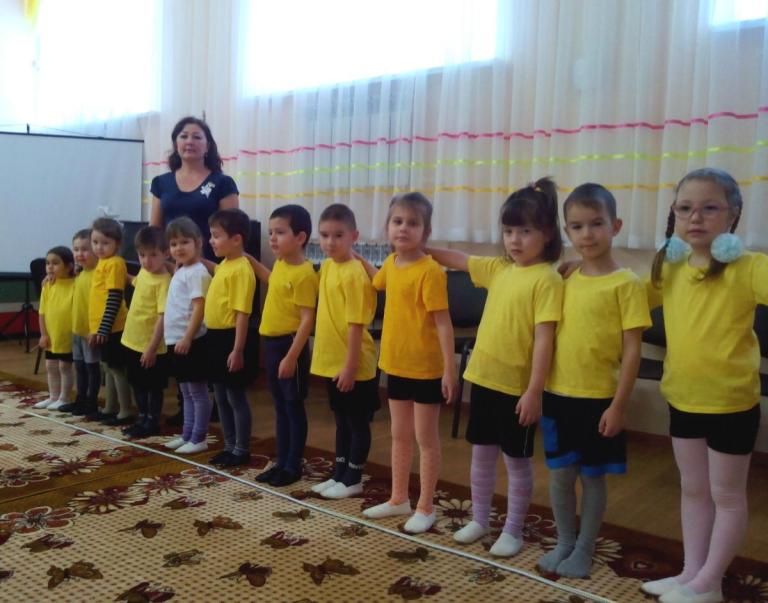 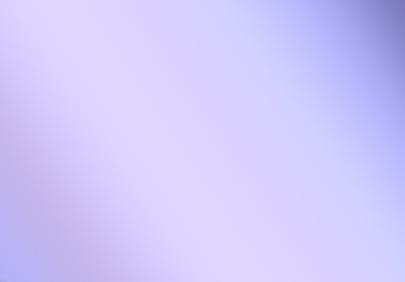 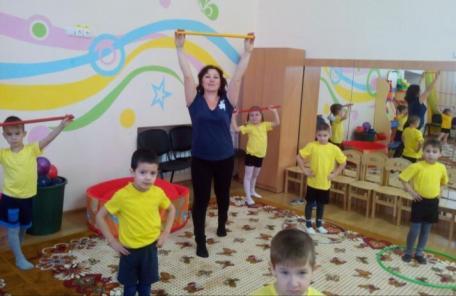 Спасибо зарядке -
здоровье в порядке!
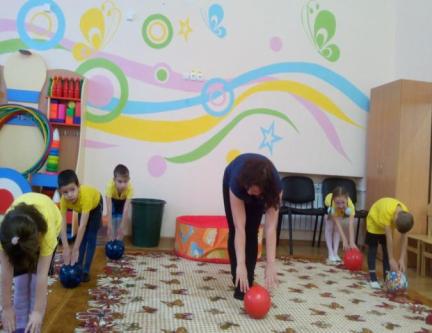 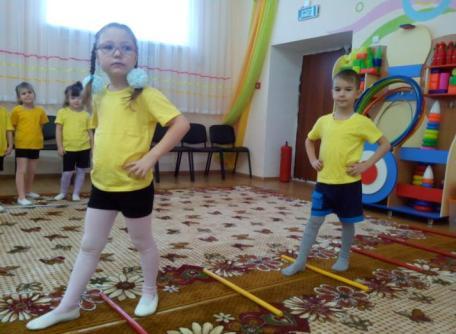 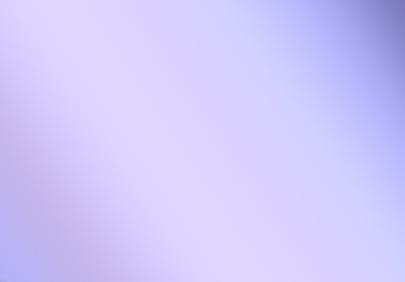 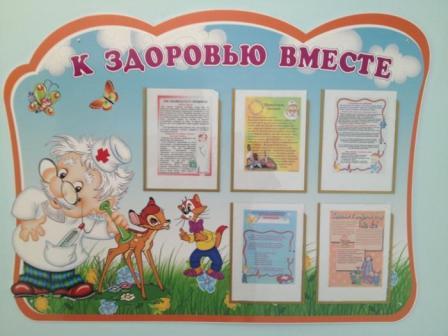 Уголки 
здоровья
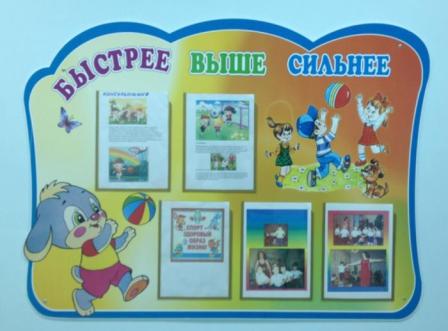 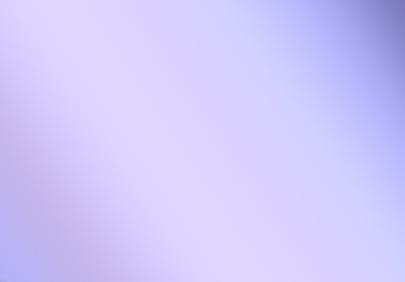 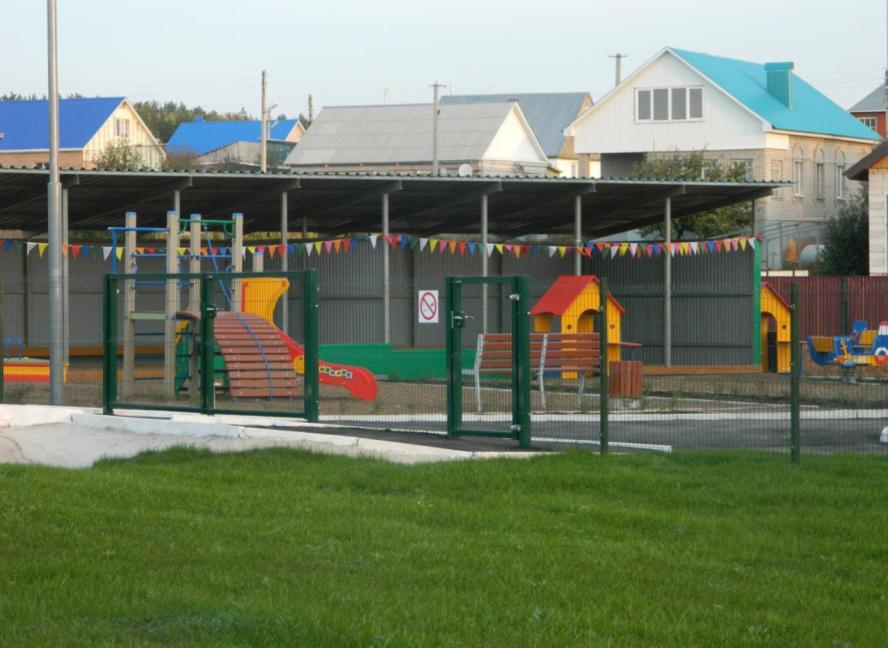 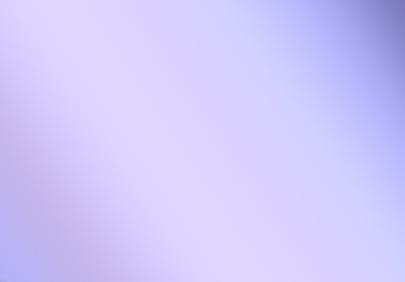 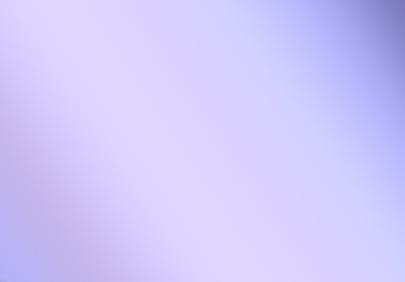 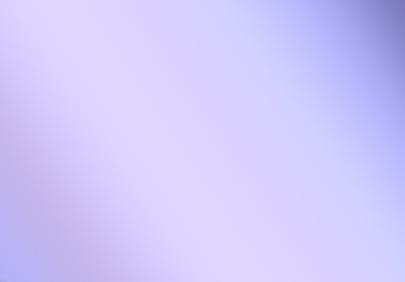 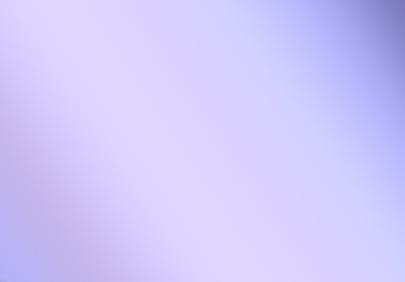 Виды контроля
Административный 
контроль

Оперативный;
Промежуточный;
Итоговый;
Фронтальный;
Тематический
Самоконтроль


 Диагностика;

Самодиагностика;

Тестирование
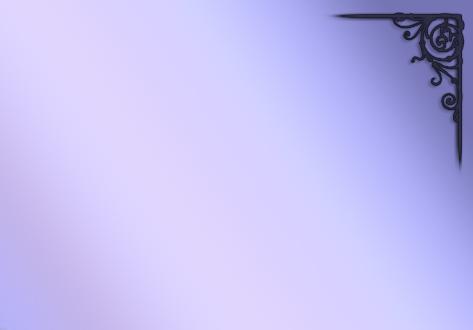 ПЛАНИРУЕМЫЕ РЕЗУЛЬТАТЫ
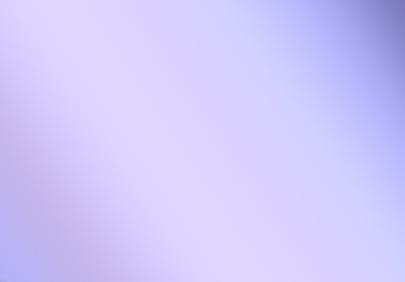 Развитые
компетен-ции
ЗОЖ
Модель выпуск-ника
Самовыра
жение,
реализа-ция
Основы 
нравствен-
ности
Творчес-кие
способ-ности
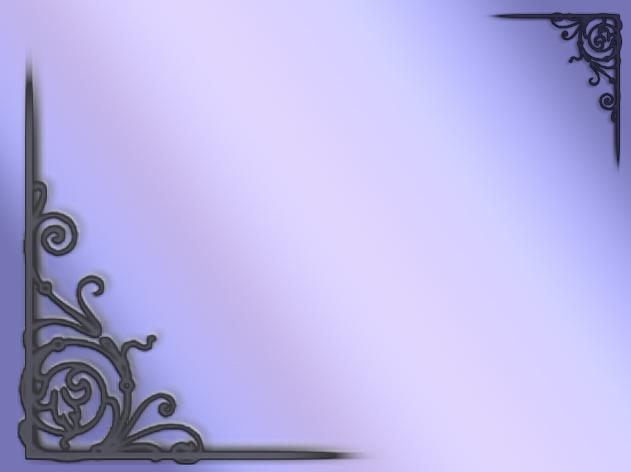 Благодарю
за 
  внимание!